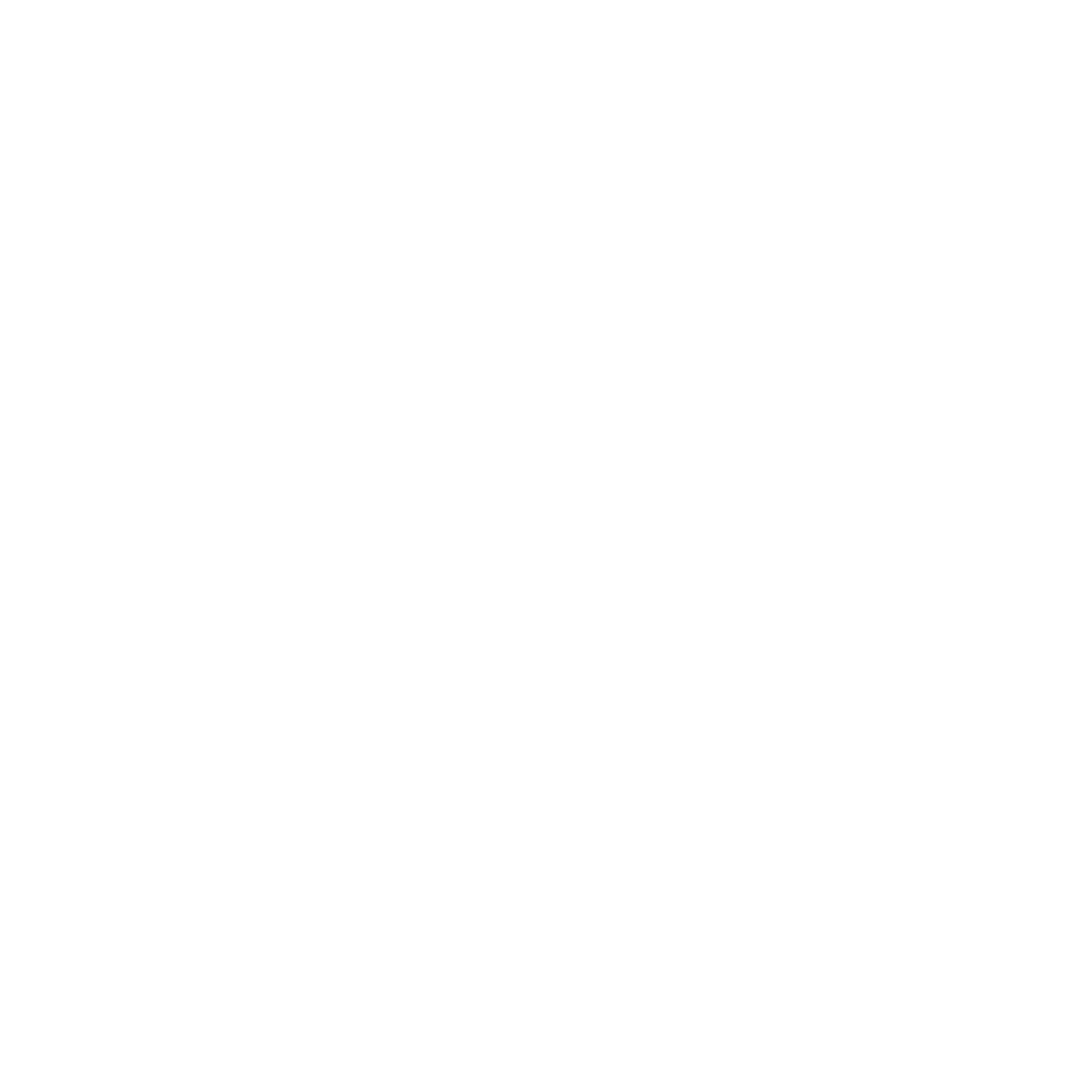 CyberBasics
A 6 part story for year 7 investigators
Session 2’s Group discussion
What are you going to advise Alex to do to best lock the phone?
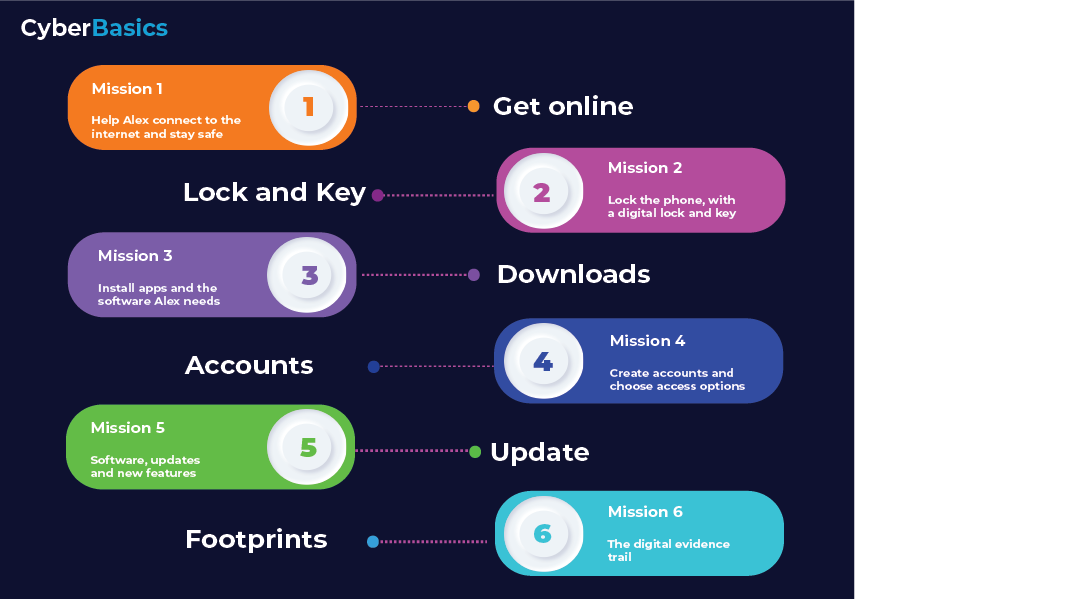 [Speaker Notes: Here the students can Discuss they found. 

But they need to conclude with some good advice for Alex.

Mainly Public wifi is to be avoided.

You don’t know who own it. People can pretend to be household names, and even copy their passwords so they are the same.

Some may bring up device encryption, VPNS and apps that encrypt all content but this is all good for them to talk about, but isn’t the main learning point.

Some may look at the law of illegally obtaining peoples data.]
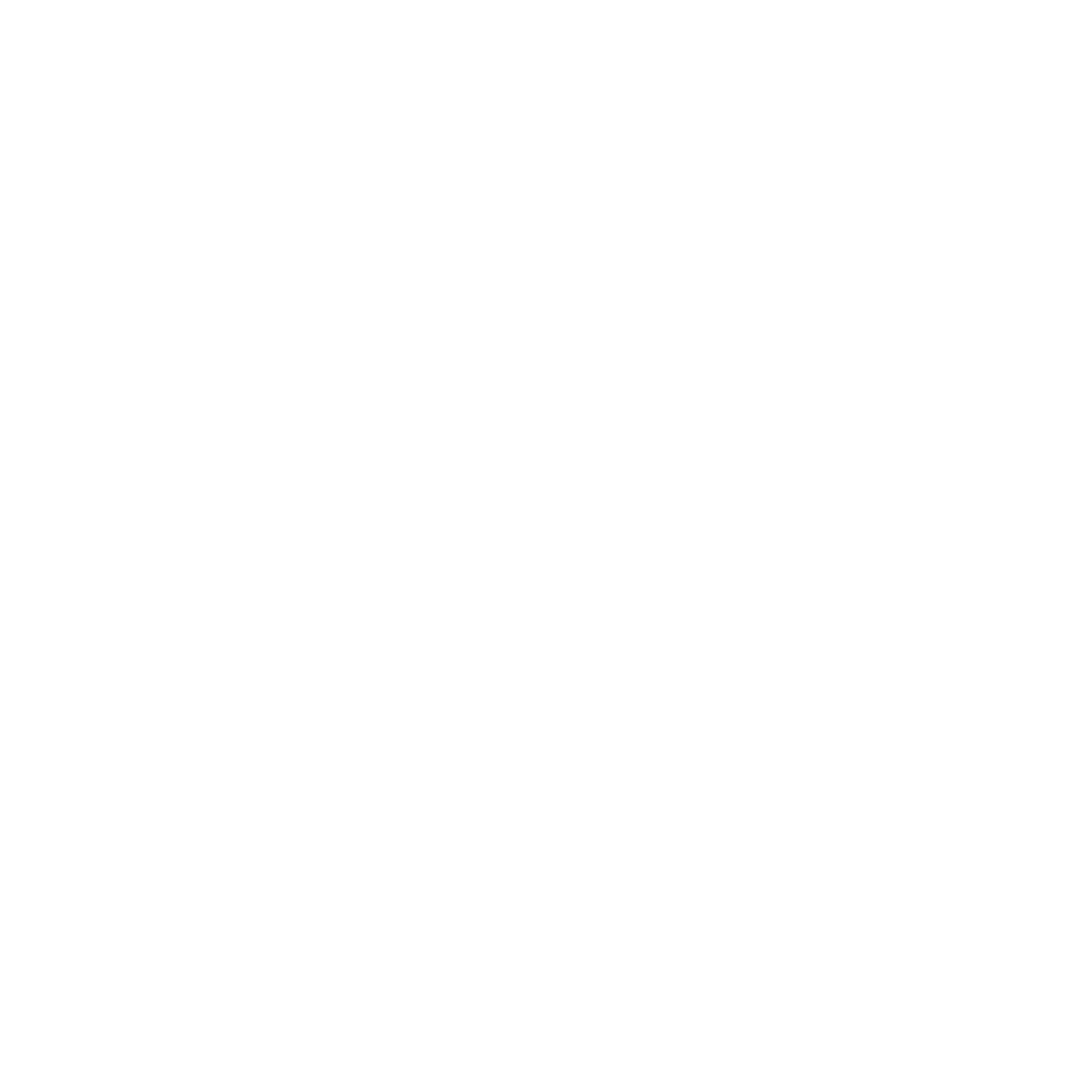 CyberBasics
Mission 3
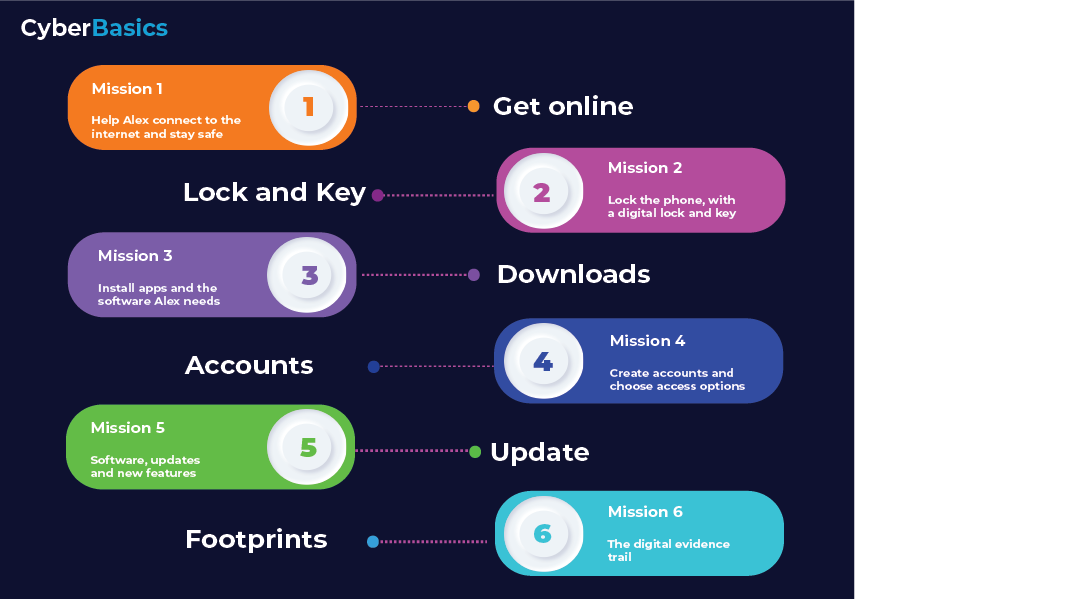 [Speaker Notes: Everyone just downloads stuff don’t they? Does it matter if you use an app store? Or don’t read the reviews? Or even check the permissions?

Now is the time to have a little think about some of those decisions?...]
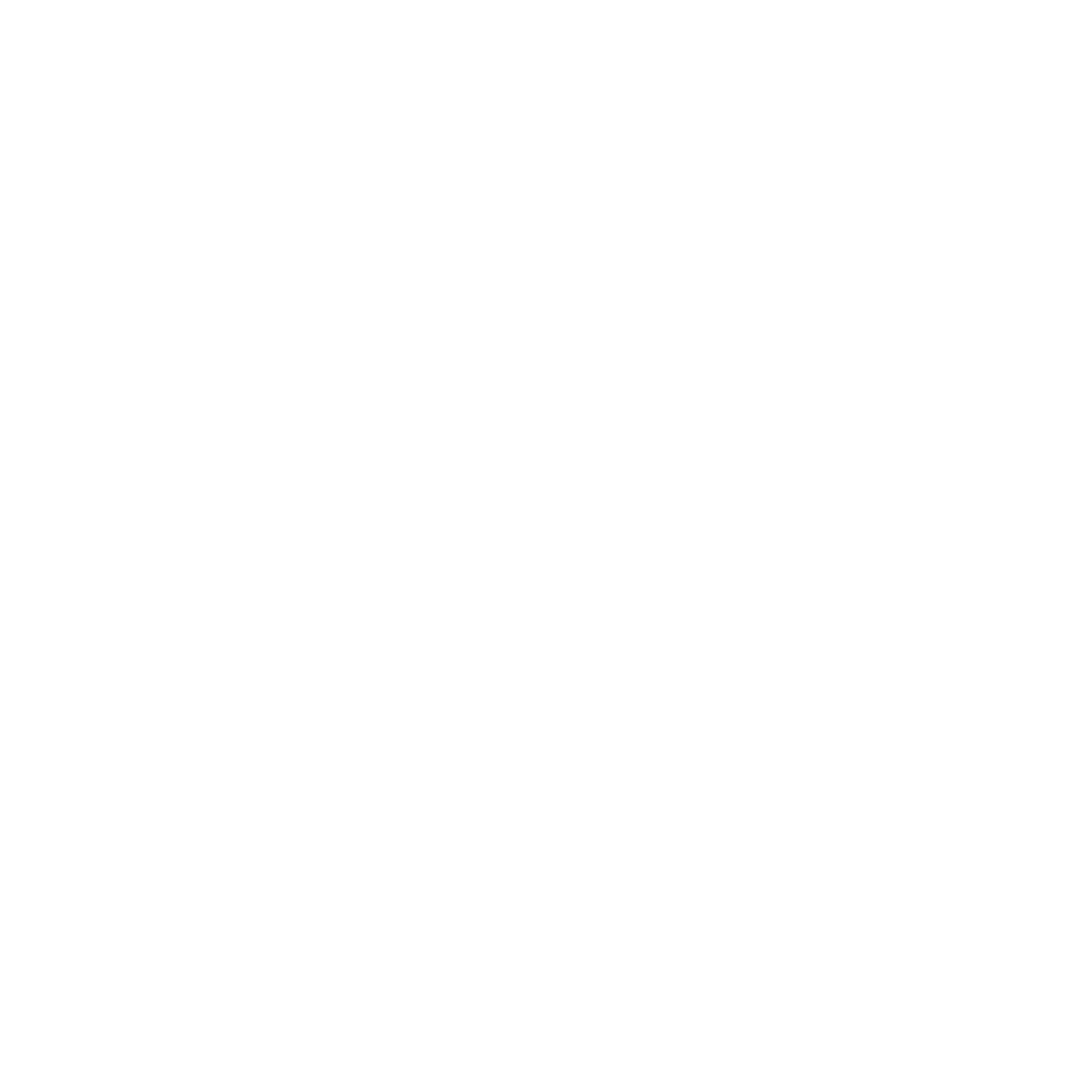 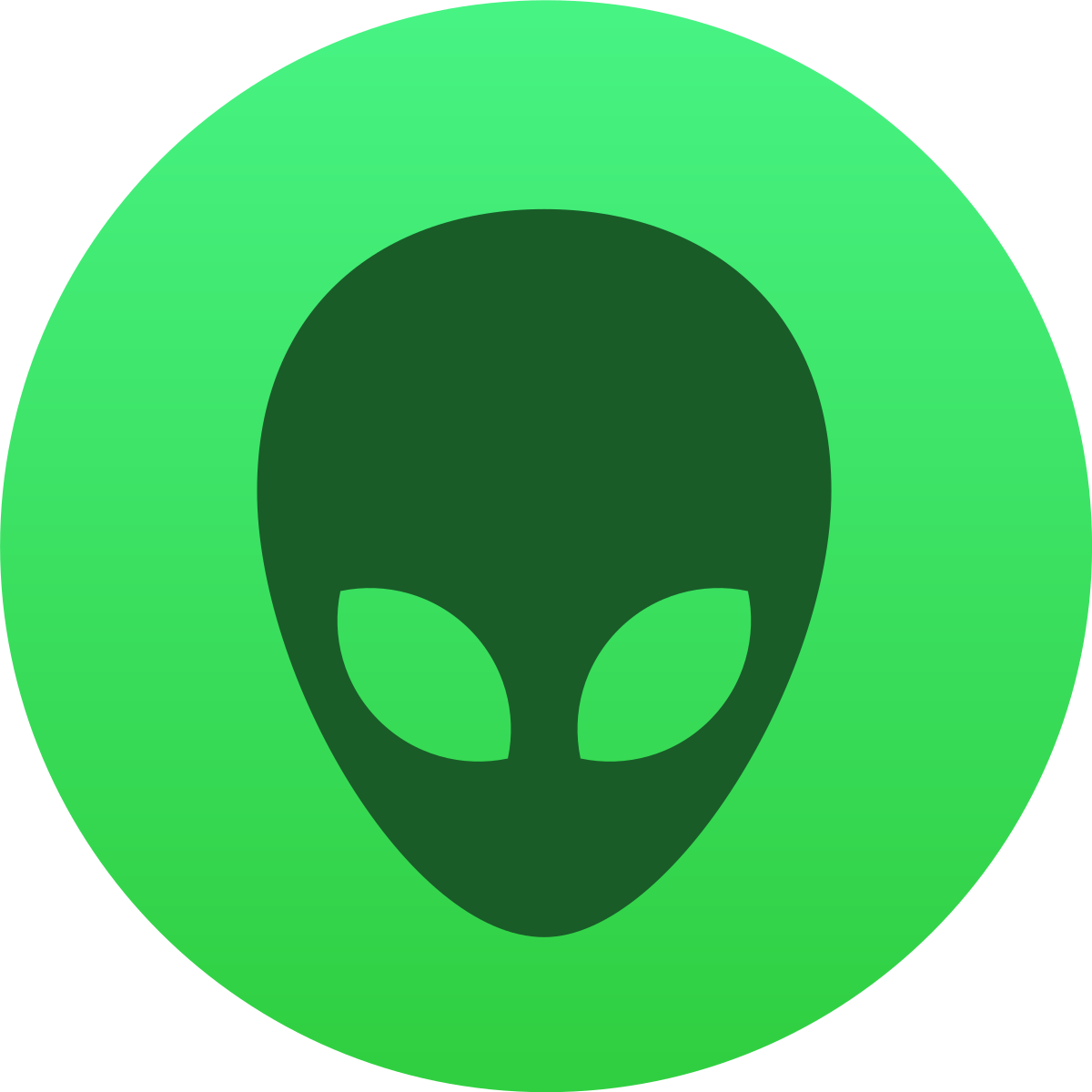 Alex continues to set up the phone
After session 2, Alex’s phone now has good lock options

Now we need to look at the options around installing software and app’s
[Speaker Notes: Ok, Alex is connecting securely to the internet, and knows a few of the risks.

Alex can also use options relating to digital identity to prove to the phone that he/she is a legit user/owner.

Now lets see what cyber advice there is that relates to what gets downloaded onto the phone and from where.

This isn’t really about malware, but it’s the beginning of that journey onto thinking about the initial steps to protect yourself from downloading it.]
What would Alex need to think about?
Where should Alex get software from?

Does it matter what you install on a phone?

What are permissions? Do you grant everything?

Who could be interested in getting unsafe things onto other people’s phones?

How could they profit if Alex does install their app’s?
[Speaker Notes: We want to bring up App stores here, and have the students look up how safe they really are. Not always is the answer, as there have been a few scare stories over the years.

There are also a few other things however that they can do to minimise risky downloads, such as looking at how many reviews there are, average feedback and what people say.

Links to downloads that come from “friends” with no link to an App store are to be treated with caution. Some are very clever at social engineering. Or are from hacked contact lists/accounts.

Looking at the whole ideas of click bait, obfuscated links,  shortened links (like bit.ly) is good for the students to start to think about.

Permissions? Who reads them? Why do they ask for what they do? What is reasonable? What is a red flag?

And what type of things can be done if someone accesses a device remotely? This brings up the whole concept of malware/tracking/credential stealing.]
Workbook Activities – Self-study
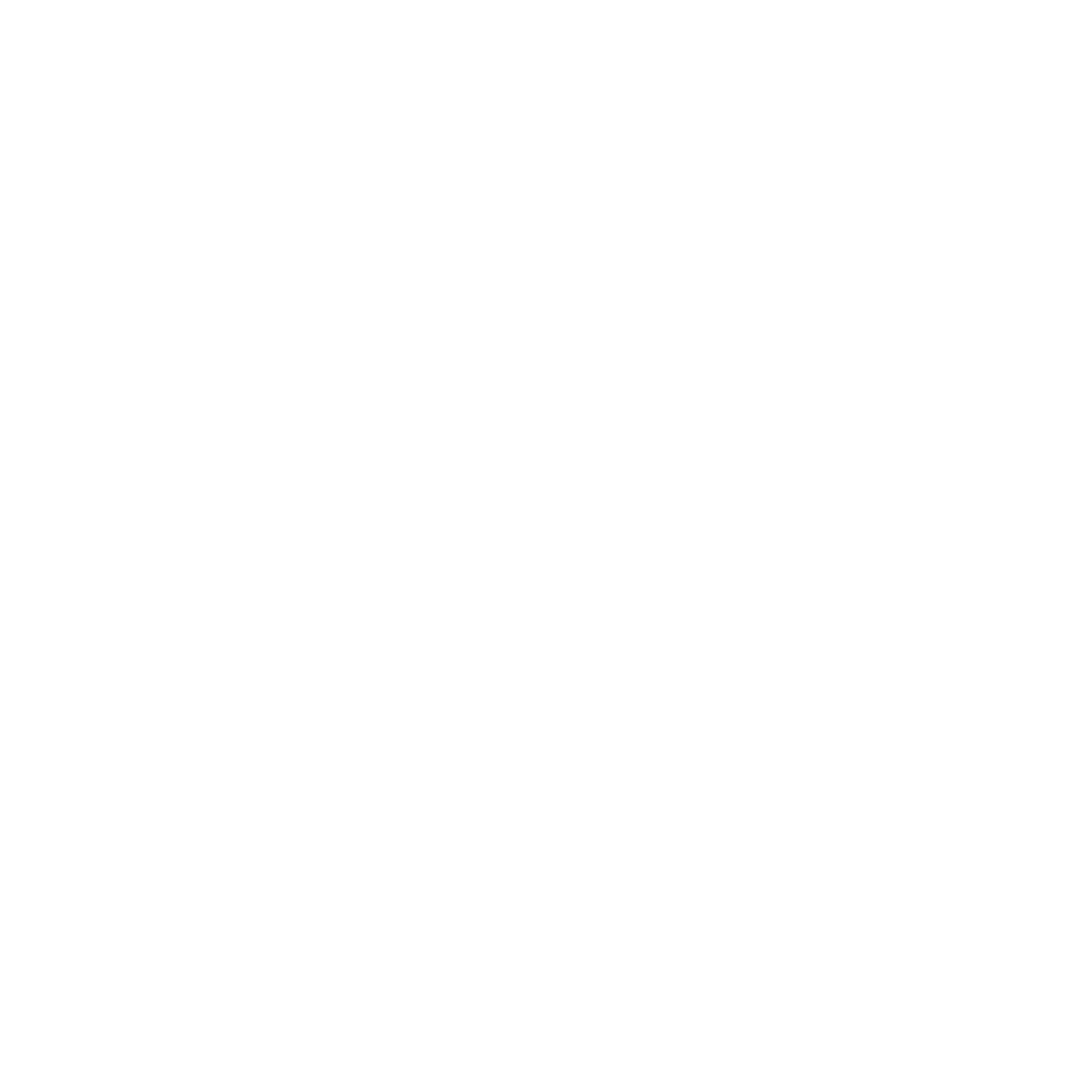 Things you may want to research / Google

App stores. Are they always safe?

What are permission “red flags”

What can malware do if it’s installed on your phone?

Who could be a victim?

In Session 4, we will discuss your recommendations for Alex.
[Speaker Notes: Here we are looking at the risk from software downloads and sensible precautions against becoming a victim.

When downloads ask for permission to be granted for various phone features, are the students thinking about what they are agreeing to, esp if the download is new with a limited user base.

They may feel that they are not the likely target. However the reality is that the targeting can be v opportunistic and if they are compromised, would they want someone accessing their data/content?]